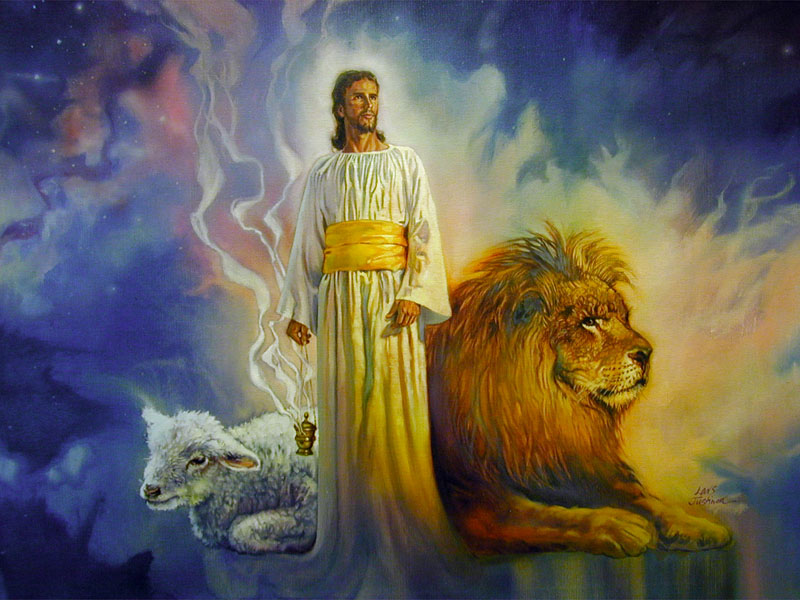 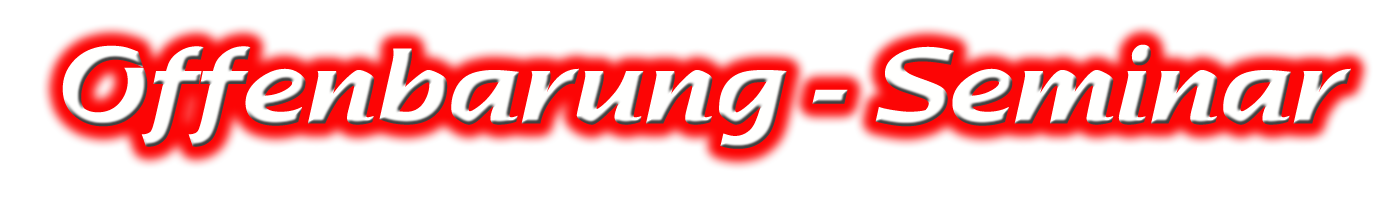 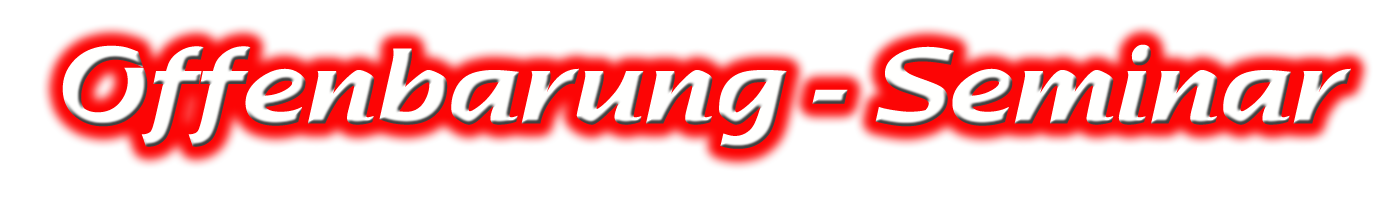 Herzlich willkommen!
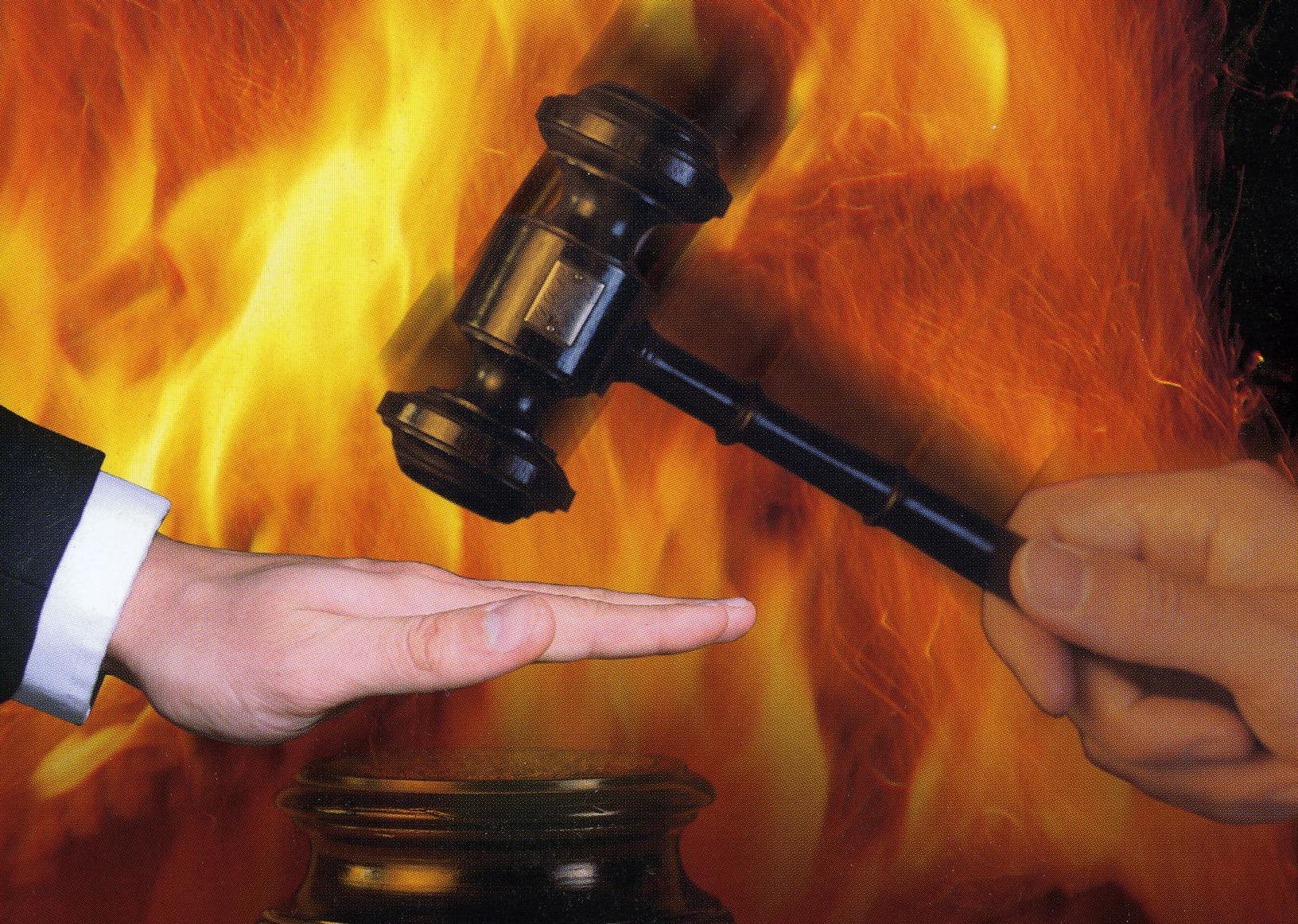 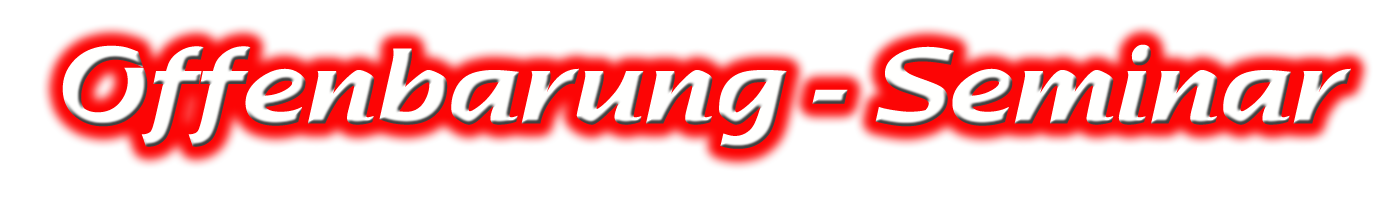 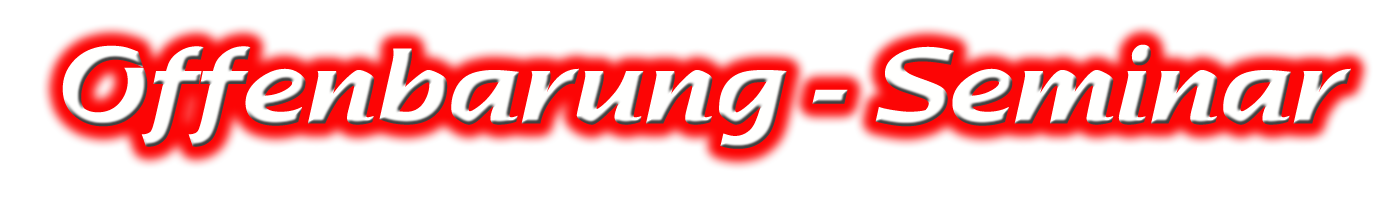 Thema 15:
Gottes Gericht – Freispruch durch Jesus
© Olaf Schröer
Wofür hält Gott Gericht?
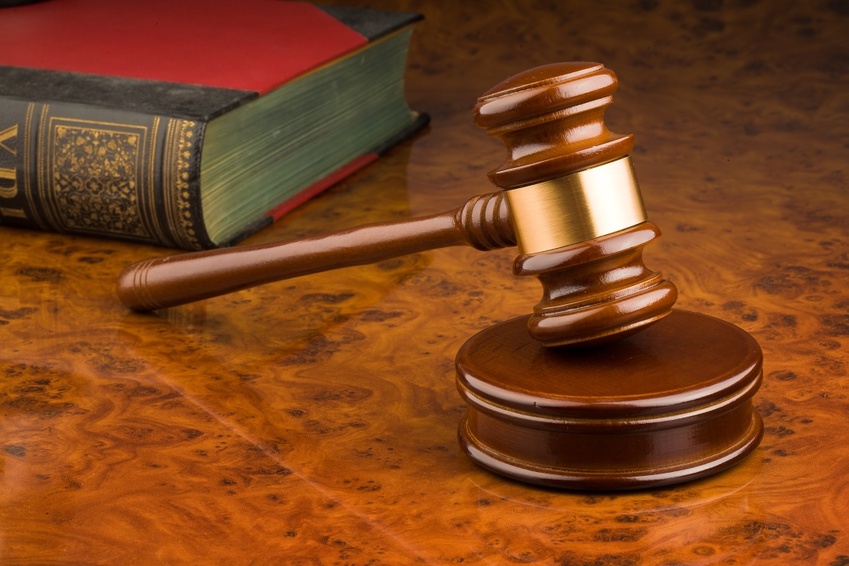 Gottes Charakter wird gerechtfertigt – Liebe und Gerechtigkeit
Gottes Gesetz wird gerechtfertigt
Die Gläubigen werden gerechtfertigt
Er wird entschieden, wer gerettet wird
Satan und Ungläubige werden verurteilt
Satan und Ungläubige bekommen ihre Strafe – ewiger Tod
[Speaker Notes: (Text im Bild)]
Gottes Gericht
Daniel 7,9.10 (AT 850)
Welche Fakten über das Gericht Gottes werden uns hier mitgeteilt?
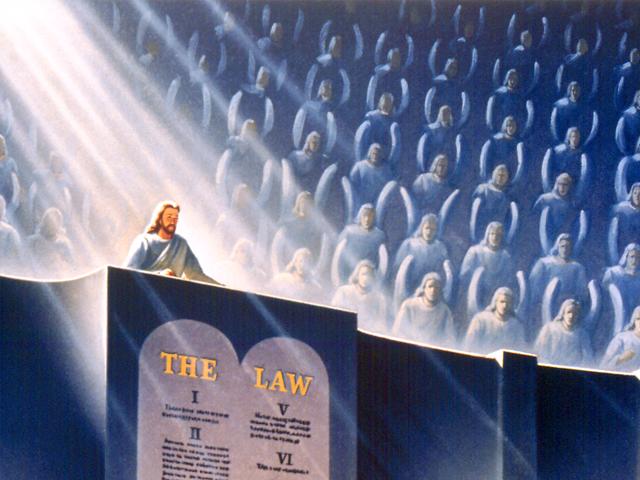 [Speaker Notes: (Text im Bild)]
Gottes Gericht
Offb 20,12.15 (NT 304)
Prediger 12,14 (AT 657)
Römer 2,14-16 (NT 181)
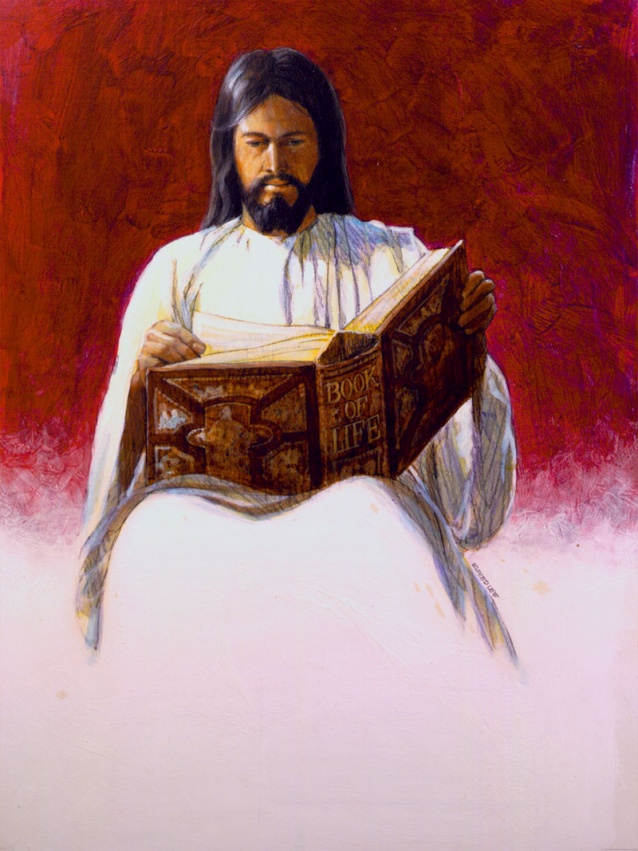 Welche Bücher spielen in Gottes Gericht eine Rolle?
Was wird im Gericht alles berücksichtigt?
[Speaker Notes: (Text im Bild)]
Gottes Gericht
2. Kor. 5,10   (NT 215)
Jakobus 2,12 (NT 284)
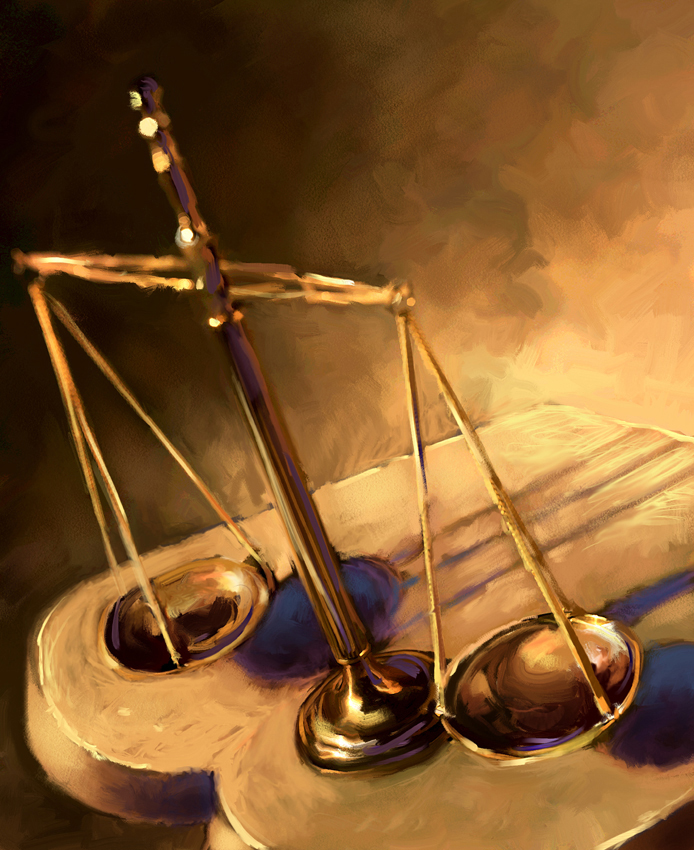 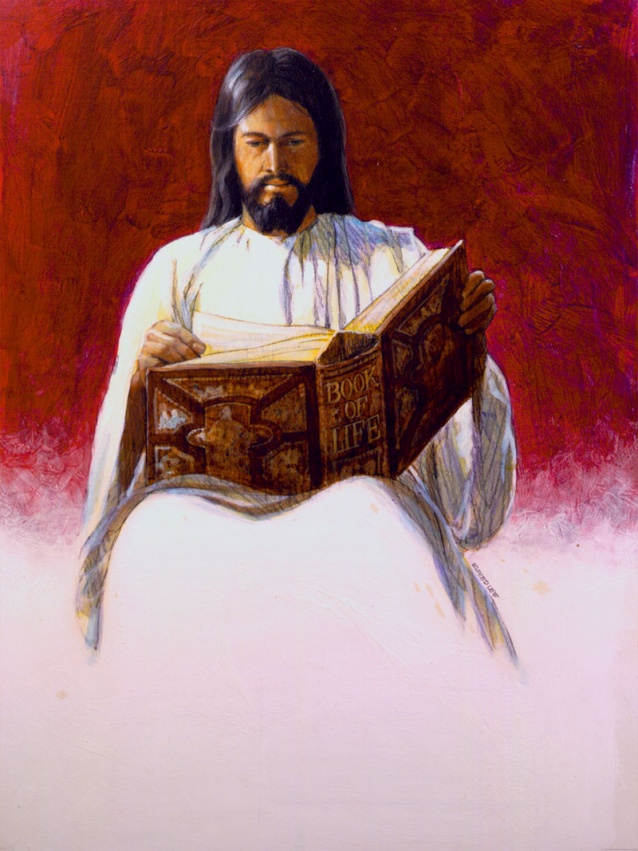 Wer wird vor dem himmlischen Gericht stehen?
Was ist der Maßstab im Gericht?
[Speaker Notes: (Text im Bild)]
Die Zeit des Gerichts
Offb 22,12  (NT 306)
Offb 14,7    (NT 299)
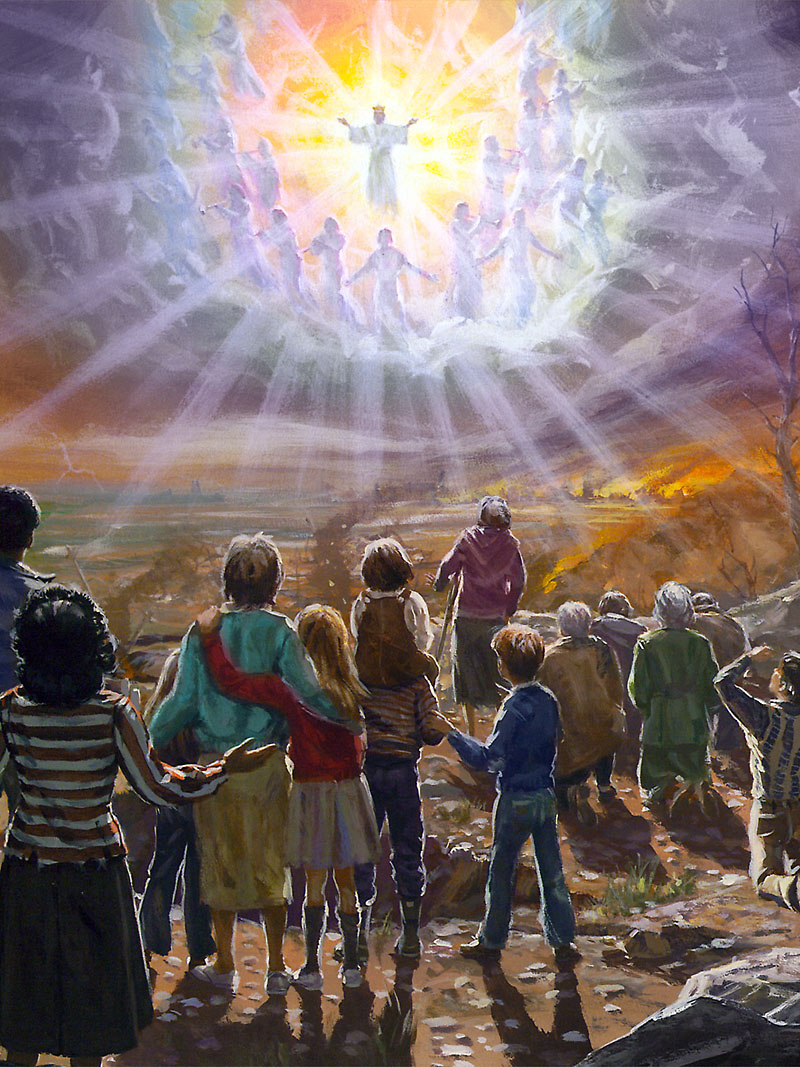 Wann muss entschieden sein, wer gerettet wird und wer nicht?
Gottes Gericht hat bereits begonnen!
[Speaker Notes: (Text im Bild)]
Die Zeit des Gerichts
Daniel 7,25-27 (AT 851)
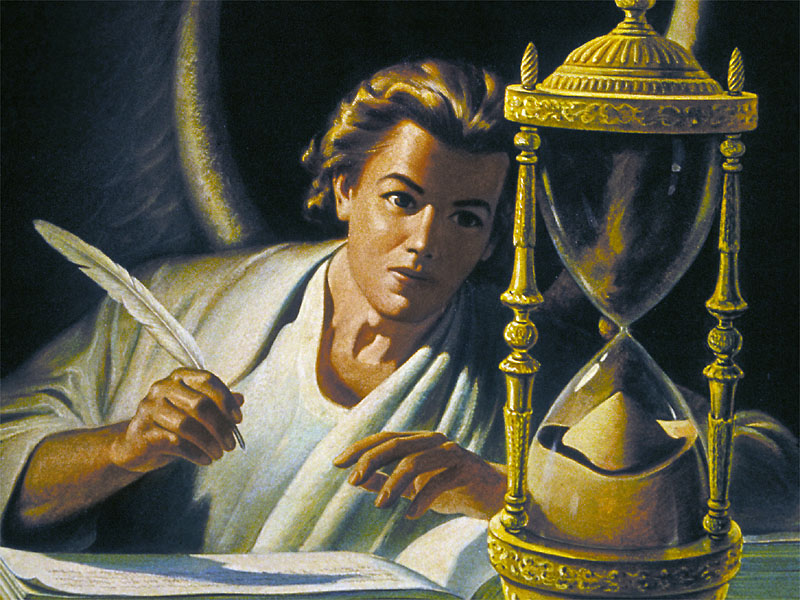 Die zeitliche Einordnung:
Vers 25	Kleines Horn	538 – 1798
Vers 26	Gericht	danach
Vers 27	Reichübergabe	Jesu Wiederkunft
[Speaker Notes: (Text im Bild)]
Daniel 8,14 (AT 852)
Die Zeit des Gerichts
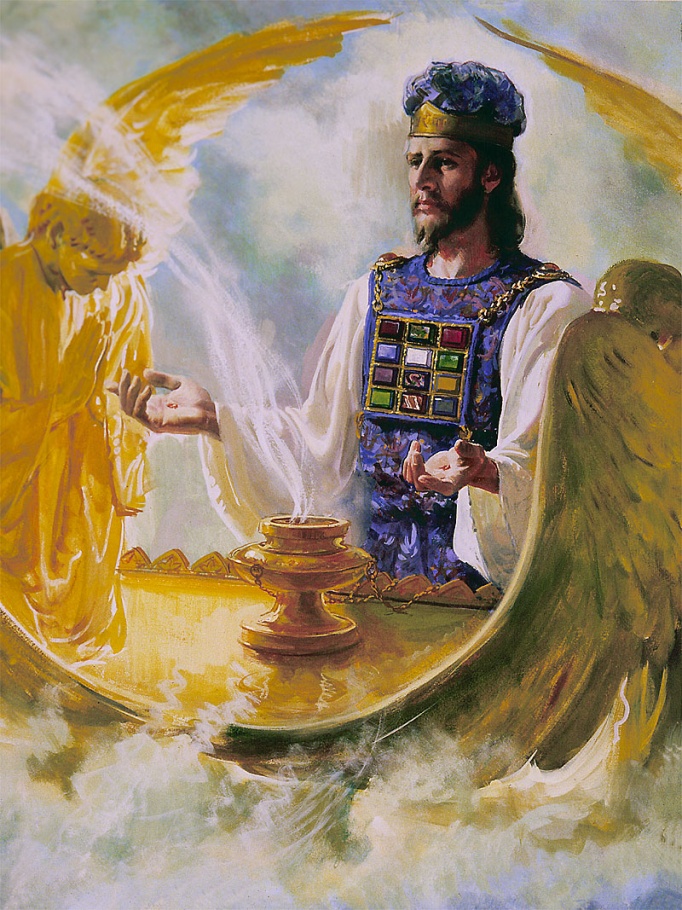 Wörtlich:	„Das Heiligtum wird wieder gereinigt, gerechtfertigt.“
1.	Welches Heiligtum ist gemeint?
[Speaker Notes: (Text im Bild)]
Welches Heiligtum ist gemeint?
Daniel 8,17 (AT 852)
Das himmlische Heiligtum!
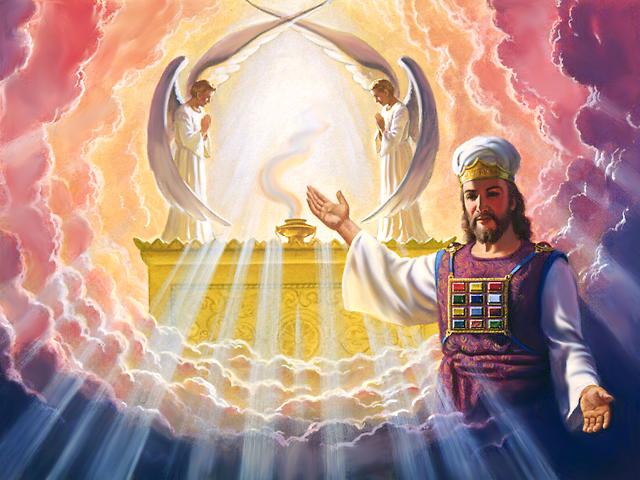 „Das Gesicht geht auf die Zeit des Endes.“
Die Reinigung des Heiligtums findet nach dem Auftreten des kleinen Horns statt – nach 1798.
Seit 70 n.Chr. existiert das irdische Heiligtum nicht mehr.
[Speaker Notes: (Text im Bild)]
Das himmlische Heiligtum
Hebräer 8,1.2 (NT 275)
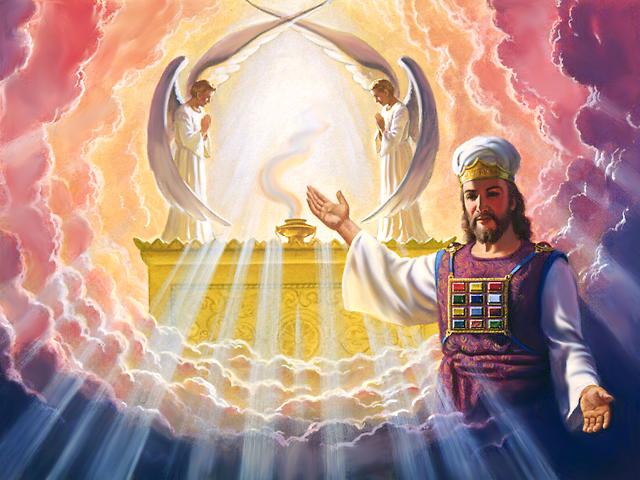 Welchen Dienst verrichtet Jesus im himmlischen Heiligtum für uns?
[Speaker Notes: (Text im Bild)]
Daniel 8,14 (AT 852)
Die Zeit des Gerichts
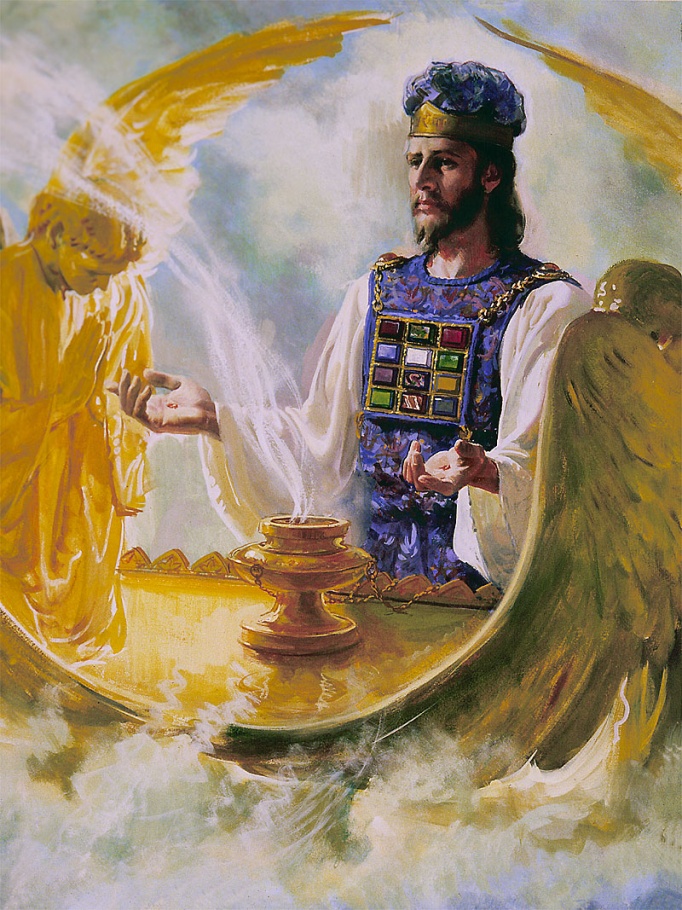 Wörtlich:	„Das Heiligtum wird wieder gereinigt, gerechtfertigt.“
2.	Was bedeutet die Reinigung des himmlischen Heiligtums?
1.	Welches Heiligtum ist gemeint?
[Speaker Notes: (Text im Bild)]
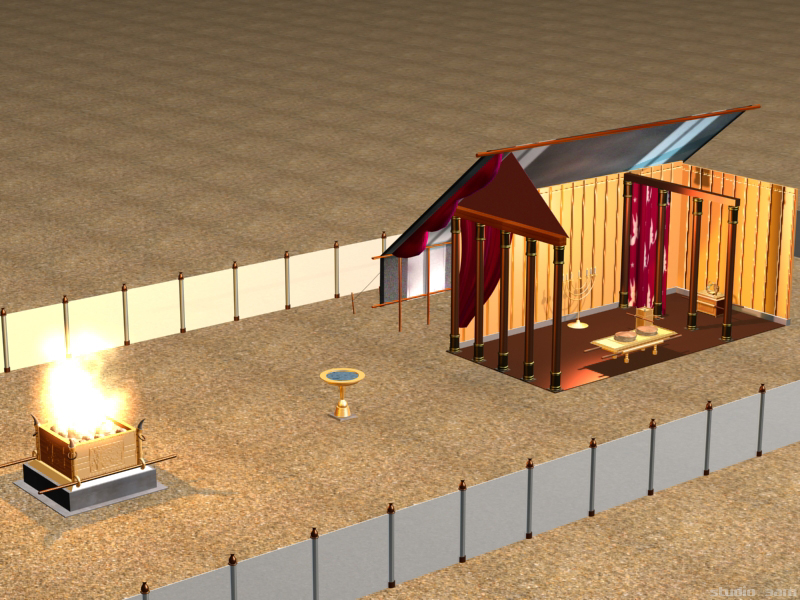 Das irdische Heiligtum
Aller-heiligstes
Heiliges
Leuchter
Bundeslade
Brandopferaltar
Räucheraltar
Wasserbecken
Schaubrottisch
Vorhof
[Speaker Notes: (Text im Bild)]
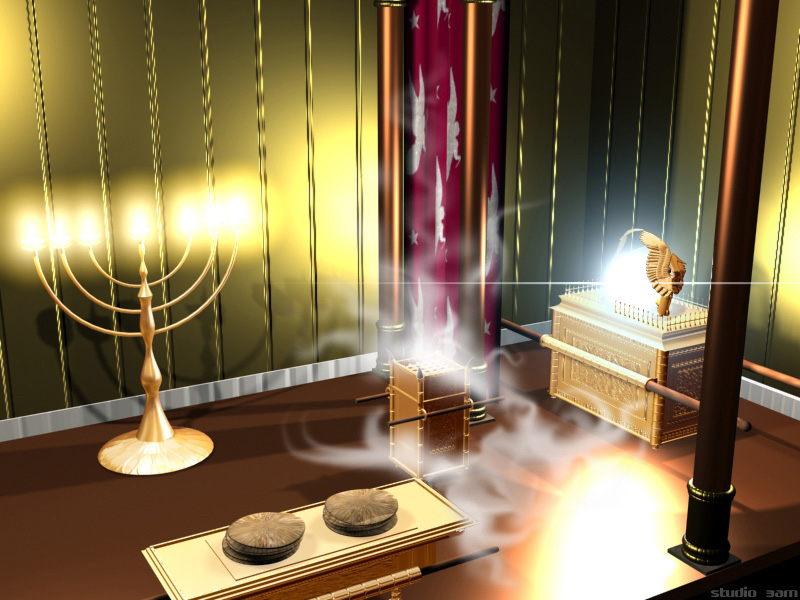 Leuchter
Bundeslade
Räucheraltar
Schaubrottisch
[Speaker Notes: (Text im Bild)]
Das irdische Heiligtum
2. Mose 25,8.9 (AT 86)
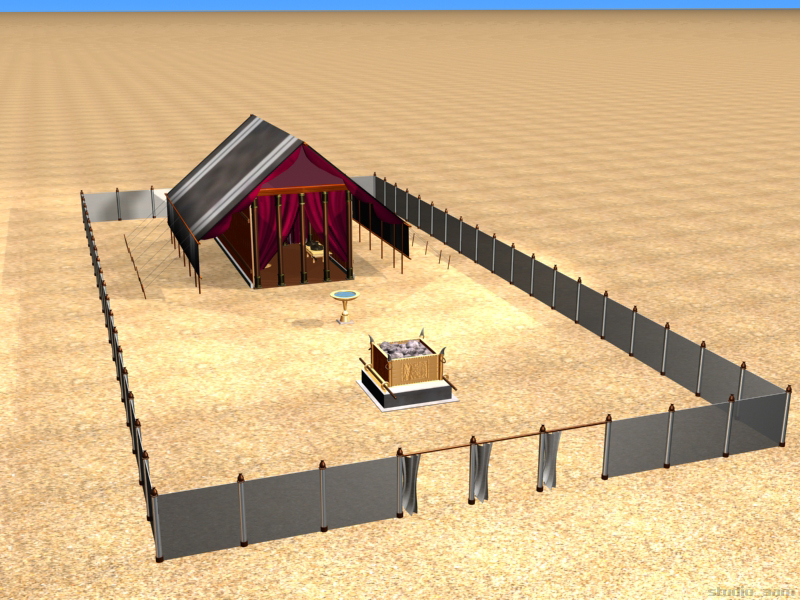 Warum sollten die Israeliten Gott ein Heiligtum bauen?
[Speaker Notes: (Text im Bild)]
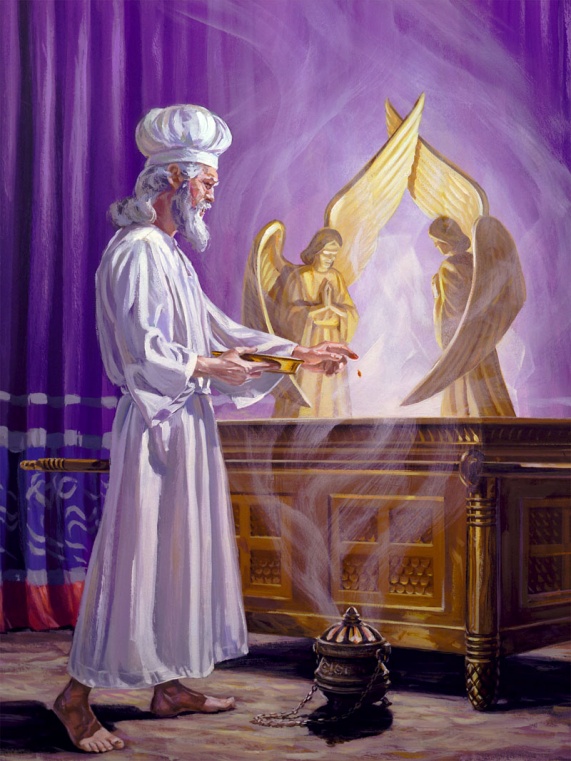 Die zwei Dienste im Heiligtum
Täglicher Dienst
Vorhof und Heiliges
Der Sünder wird gereinigt
Vergebung der Sünde
Jährlicher Dienst  Großer Versöhnungstag
Allerheiligstes
Das Heiligtum wird gereinigt
Beseitigung der Sünde
[Speaker Notes: (Text im Bild)]
Der Versöhnungstag
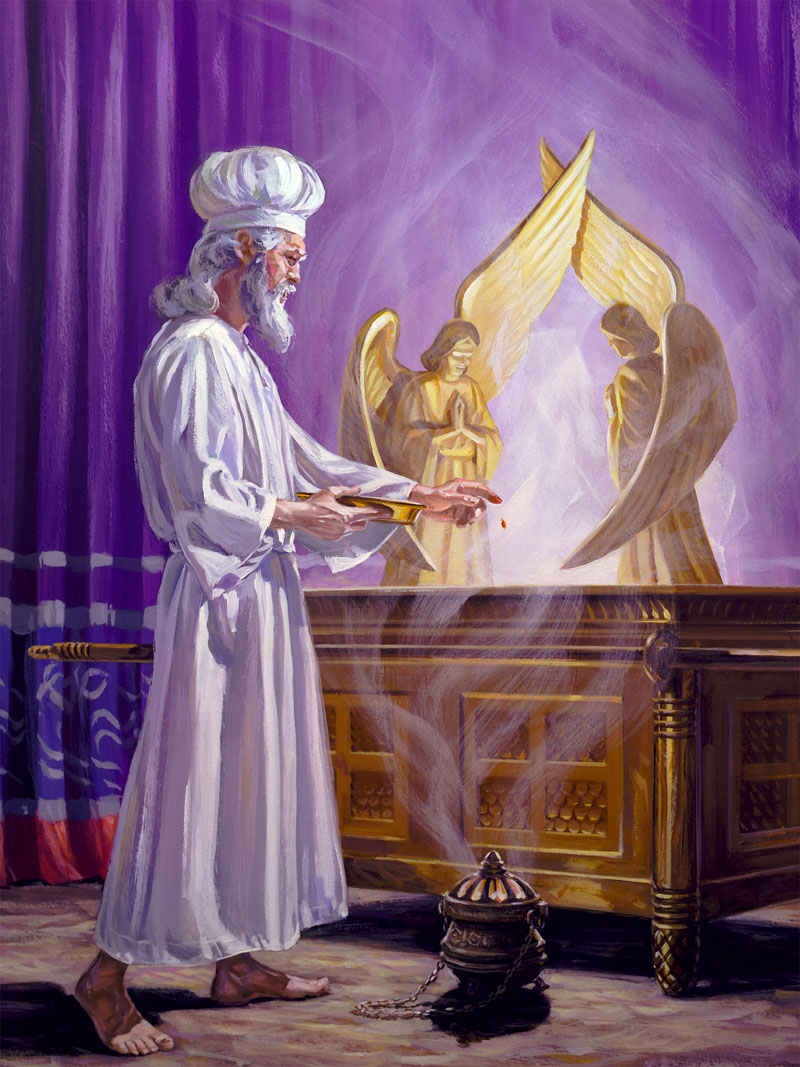 Der Große Versöhnungstag war ein Tag des Gerichts. Wer seine Sünde bekannt hatte, wurde gerechtfertigt. Wer jedoch seine Sünde leugnete, wurde aus dem Volk ausgerottet.
[Speaker Notes: (Text im Bild)]
Daniel 8,14 (AT 852)
Die Zeit des Gerichts
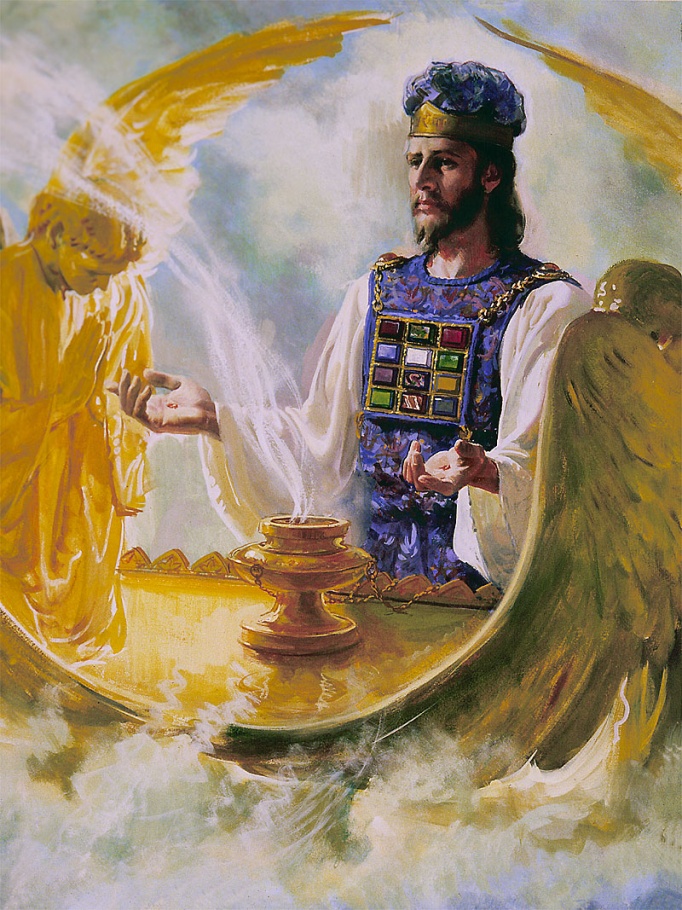 Wörtlich:	„Das Heiligtum wird wieder gereinigt, gerechtfertigt.“
2.	Was bedeutet die Reinigung des himmlischen Heiligtums?
3.	Wann beginnen die 2300 Jahre?
1.	Welches Heiligtum ist gemeint?
[Speaker Notes: (Text im Bild)]
Das Gericht
Daniel 9,24 (AT 853)
Wo finden wir den Anfangspunkt der 2300 Jahre?
2300 Jahre
?
?
Daniel 8,27	Daniel versteht nicht
Daniel 9,22.23	Gabriel erklärt das Gesicht
Daniel 9,24  chattak = abgeschnitten
[Speaker Notes: (Text im Bild)]
Das Gericht
Daniel 9,24 (AT 853)
Wo finden wir den Anfangspunkt der 2300 Jahre?
2300 Jahre
?
?
Der Anfangspunkt der 2300 Jahre aus Daniel 8,14 ist der gleiche wie der Anfangspunkt der 70 Jahr-wochen aus Daniel 9,24-27.
[Speaker Notes: (Text im Bild)]
Die 70 Wochen
Daniel 9,24-27 (AT 853)
7 Wochen
62 Wochen
1 Woche
434 Jahre
7 Jahre
49 Jahre
457            408 v.Chr.
27  34n.Chr.
1 prophetischer Tag = 1 wirkliches Jahr
[Speaker Notes: (Text im Bild)]
Taufe Jesu
Tod Jesu
Steinigung d. Stephanus
Herbst27 n.Chr.
Frühjahr31 n.Chr.
Herbst34 n.Chr.
Die 70. Jahrwoche
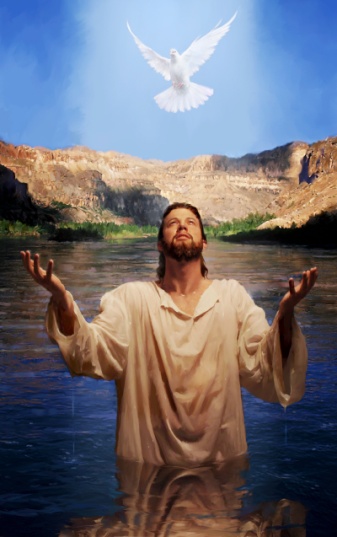 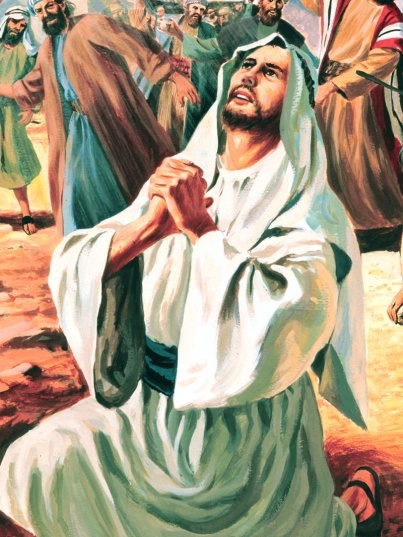 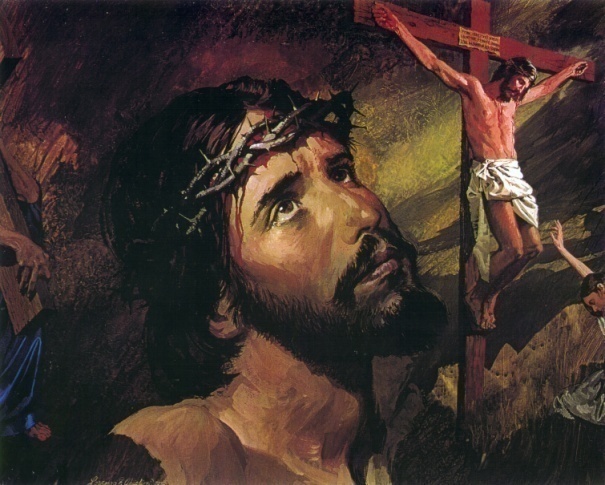 3 ½ Jahre
3 ½ Jahre
[Speaker Notes: (Text im Bild)]
Die 2300 Abende und Morgen
Daniel 8,14   (AT 852)
2300 Jahre
490 Jahre
457 v.Chr.
34 n.Chr.
1844
Christus, unser Fürsprecher im Gericht
Christus, unser Erlöser
[Speaker Notes: (Text im Bild)]
Die 3 Phasen des Gerichts
Jesu Wiederkunft
1844
Ergebnis
1. Phase
2. Phase
3. Phase
Wer richtet?
Gott
Wer wird gerichtet?
Gläubige
Wo wird gerichtet?
Himmel
Wem dient das Gericht?
Universum
[Speaker Notes: (Text im Bild)]
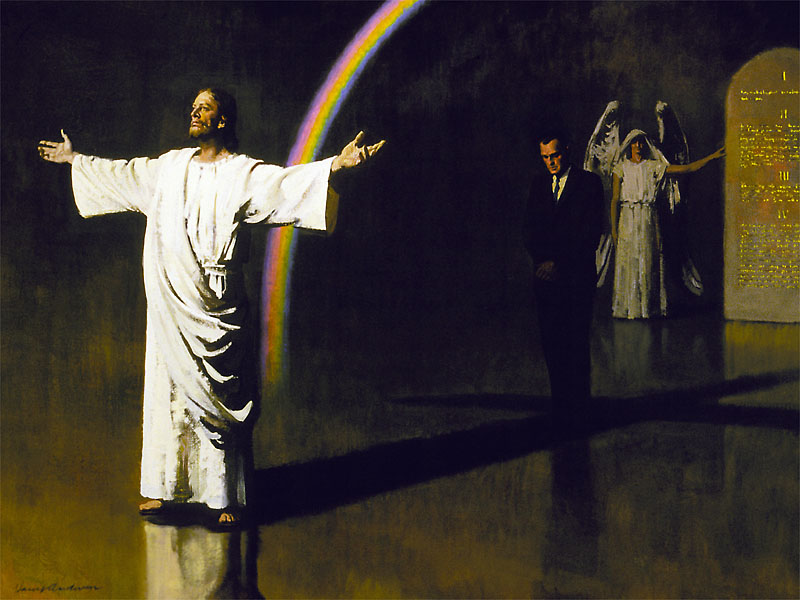 Der Ablauf des Gerichts
Jesus sagt:	  
„Vater, dieser Mensch gehört zu mir. Er hat gesündigt, aber er hat seine Sünden bekannt. Mein Blut wurde für ihn ver-gossen. Seine Sünden sind bedeckt. Ich starb für ihn. Lösche seine Sünden aus dem Buch aus. Er bekommt  das ewige Leben!“
Josef Müller
Sünden:
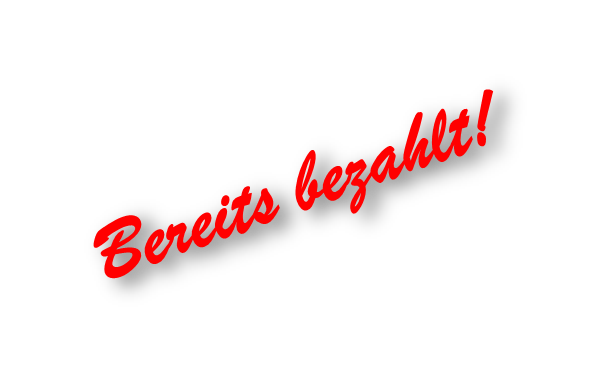 Ewiger Tod
[Speaker Notes: (Text im Bild)]
Die 3 Phasen des Gerichts
Jesu Wiederkunft
Auferstehung der Bösen
Neu-schöpfung
1844
Ergebnis
1. Phase
2. Phase
3. Phase
Wer richtet?
Gott + Erlöste
Erlöste auf neuer Erde
Gott
Gott
Wer wird gerichtet?
Gläubige
Ungläubige
Ungläubige
Wo wird gerichtet?
Himmel
Himmel
Erde
Gottlose verbrennen im letzten Feuer
Wem dient das Gericht?
Gläubige + Universum
Ungläubige + Satan
Universum
[Speaker Notes: (Text im Bild)]
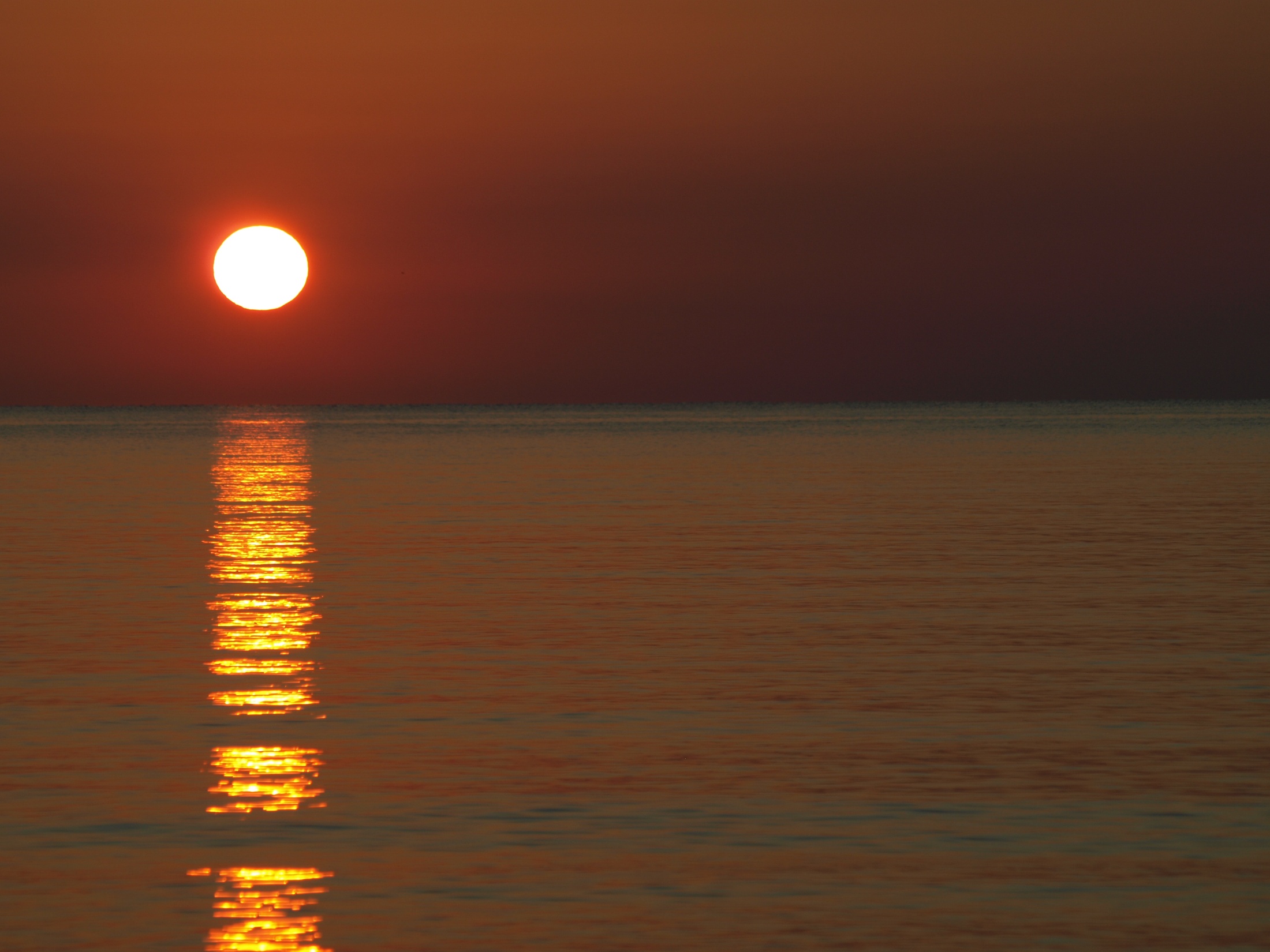 „Wer nun zu Jesus Christus gehört, wird der Verurteilung durch Gott entgehen; er wird leben.“                                  Römer 8,1 (Hfa)
[Speaker Notes: (Text im Bild)]
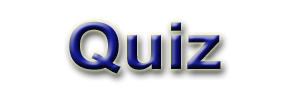 Richtig oder Falsch:
Jesus ist unser Hohepriester im  himmlischen Heiligtum.
Wodurch werden wir im Gericht frei gesprochen?
A:  Durch Jesu Fürsprache
B:  Durch eigene gute Werke
C:  Durch Maria
D:  Jeder wird frei gesprochen
In welchem Jahr begann im Himmel das Gericht?
[Speaker Notes: (Text im Bild)]
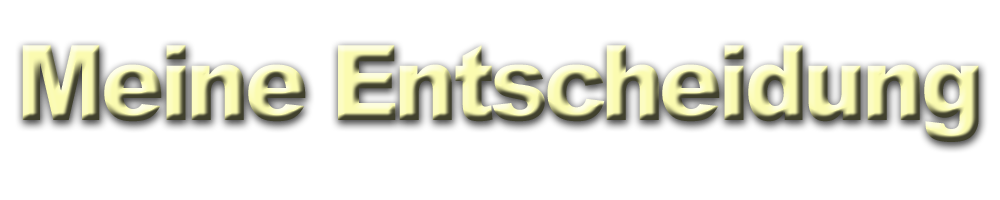 A	Die Botschaft vom Gericht Gottes ist mir klar geworden.
B	Ich nehme Jesus Christus als meinen Erlöser und Fürsprecher an.
C	Bitte beten Sie für mich, dass ich mir sicher sein kann, im Buch des Lebens zu stehen.
[Speaker Notes: (Text im Bild)]
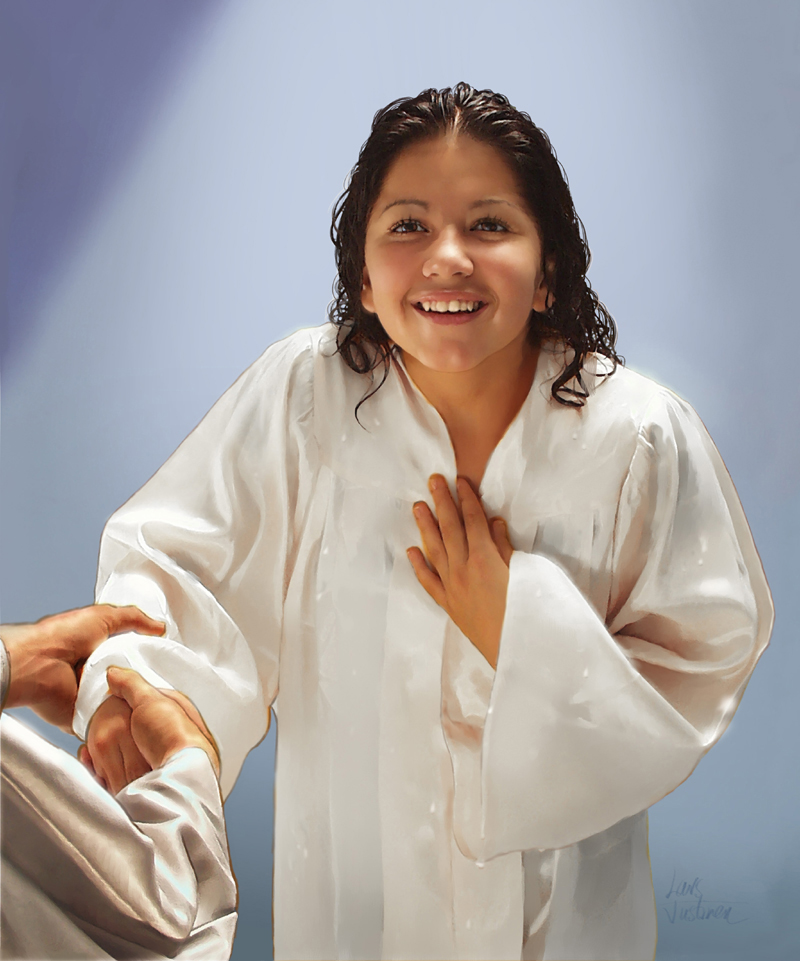 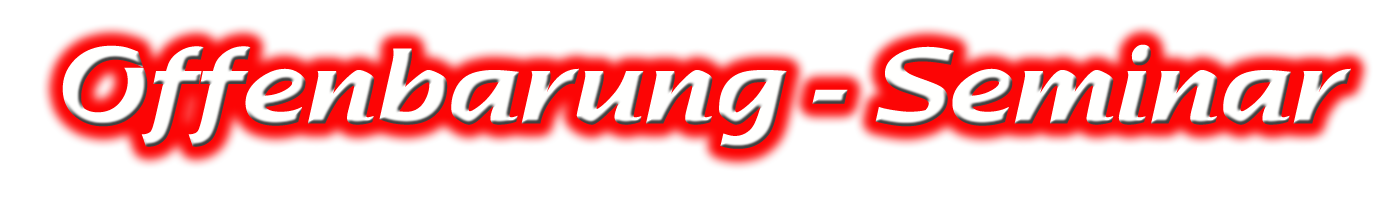 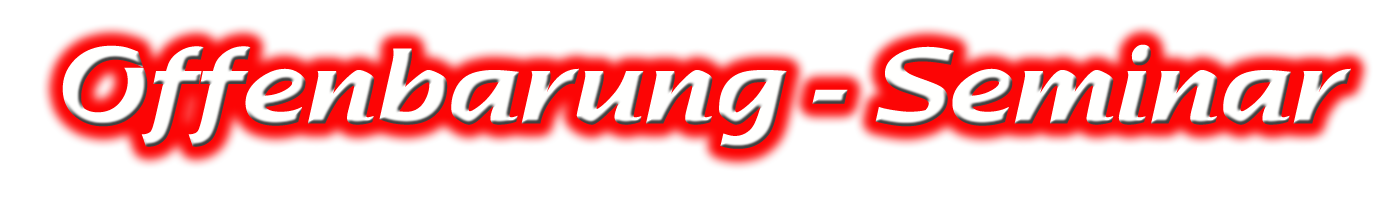 Thema 16:
Die Taufe – der Bund mit Gott
© Olaf Schröer